GSICS Agency Report2023
Heikki Pohjola
WMO
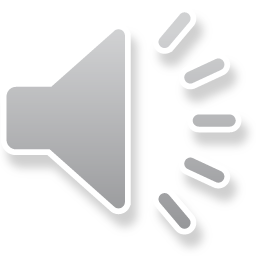 Contents
WMO Space Programme news
Core Satellite data in WMO Unified Data Policy
OSCAR/Space User Workshop and GSICS
WMO Information Day for Commercial Satellite Data Providers
WMO GSICS website status
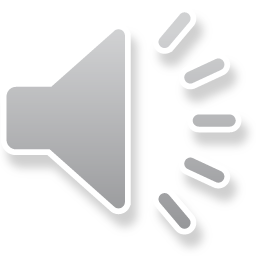 2
WMO Space Programme News
Space System and Utilization Division under Infrastructure Department

Ken Holmlund retired, and new head of division will be Natalia Donoho from NOAA (from 3rd Apr 2023)

New staff Jesse Andries (from 22nd May 2023)
Space weather and radio frequency coordination

Existing Staff
Heikki Pohjola
Zoya Andreeva
Chang Liu (Junior Professional Officer by CMA, temporary)
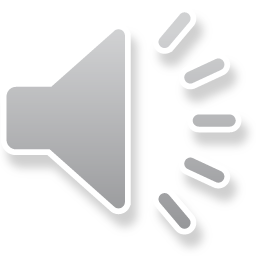 3
Satellite data in WMO Unified Data Policy
Resolution 1; 2021

Covers all WMO Earth system data: weather, climate, hydrology, ...

Two main categories of data:
Core (shall be exchanged);
Recommended; (should be exchanged);
Vital importance of satellite data now clearly recognized. 

The concept of core satellite data is framed primarily in terms of importance to global NWP

To be considered that 

no specific satellite datasets are listed as neither core nor recommended in  current draft of policy. This is referred to the Manual on WIGOS.
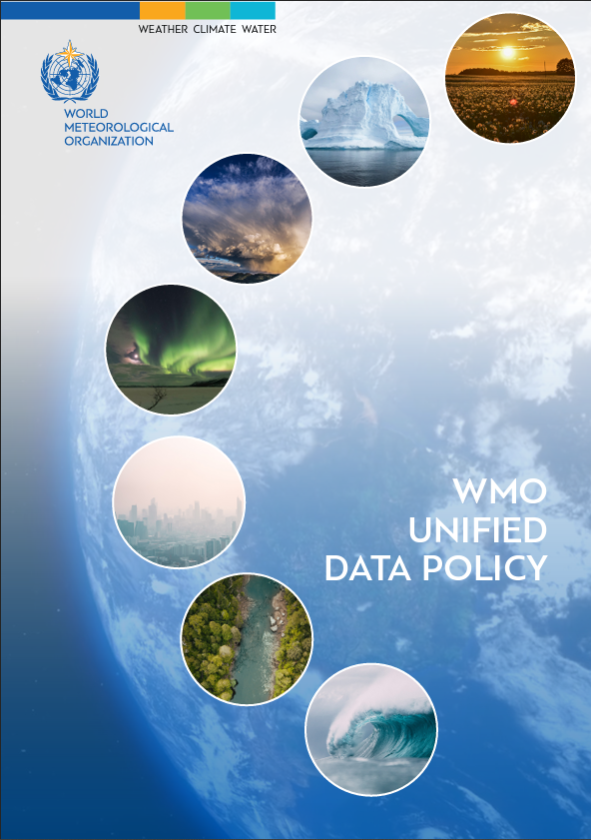 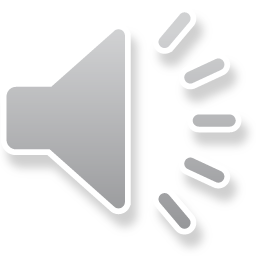 Core observational data
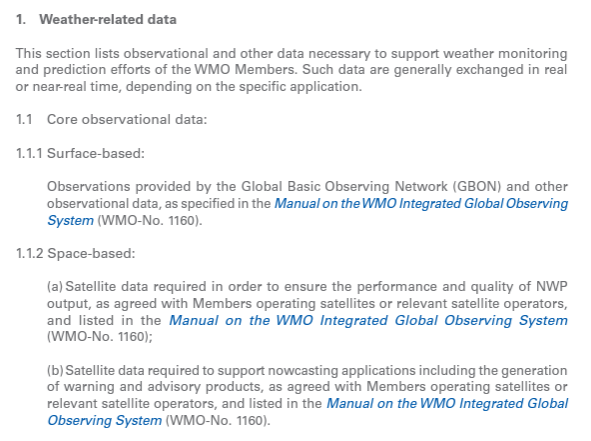 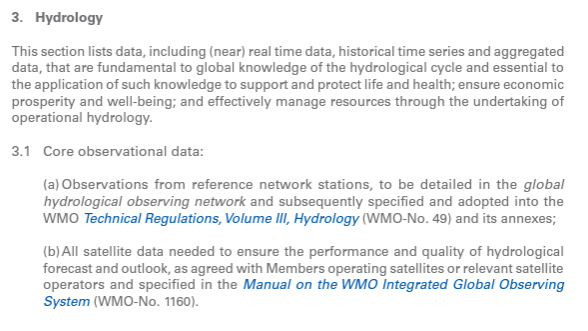 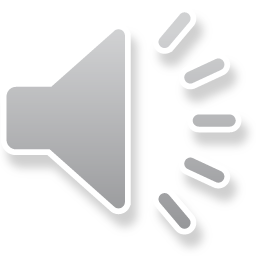 Defining Core and Recommended satellite data as per WMO Unified Data Policy
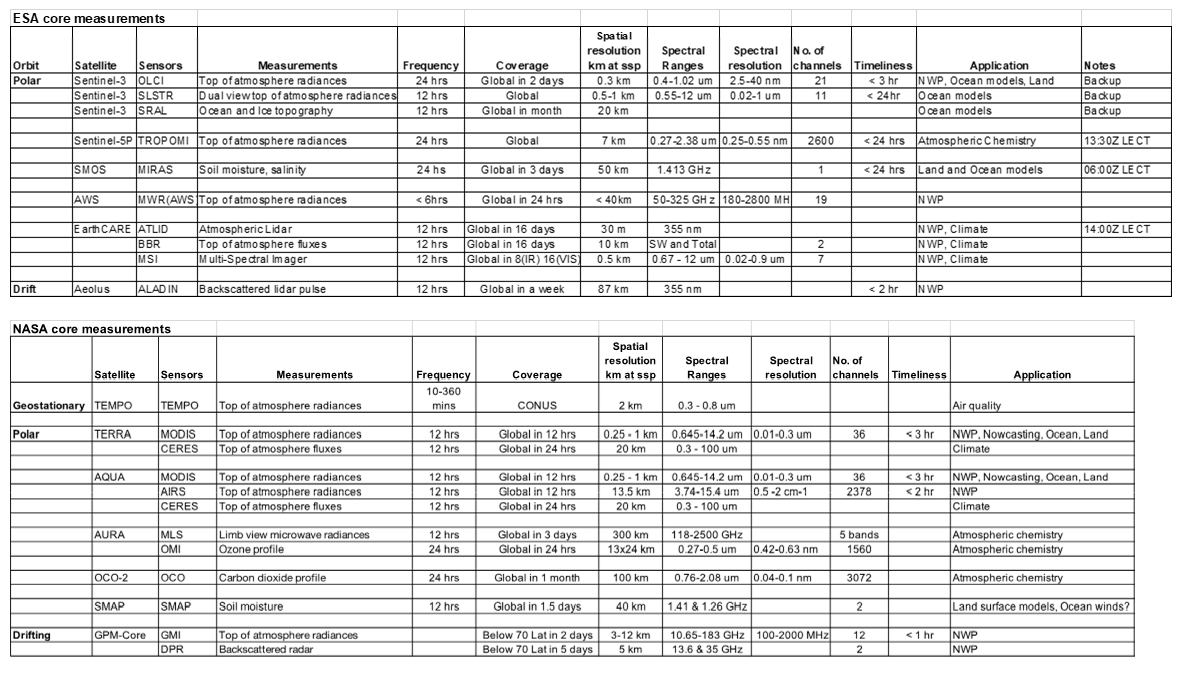 Document for current core measurement capabilities of CGMS members with WMO Expert Teams ET-SSU, ET-SWX and CGMS SWCG

GEO measurements capability
Polar orbiter measurements capability
Space weather

Letters were sent to Space Agencies (and/or Members)

Asking to nominate agency focal point and schedule bilateral discussion between WMO and Space Agency  

Consolidated commitments to be tabled in WMO regulatory material (WMO WIGOS Manual) and reflected elsewhere as suitable (OSCAR/Space database)

Seek endorsement from INFCOM 3 followed by Executive Council and finally WMO Congress for the decision by WMO members
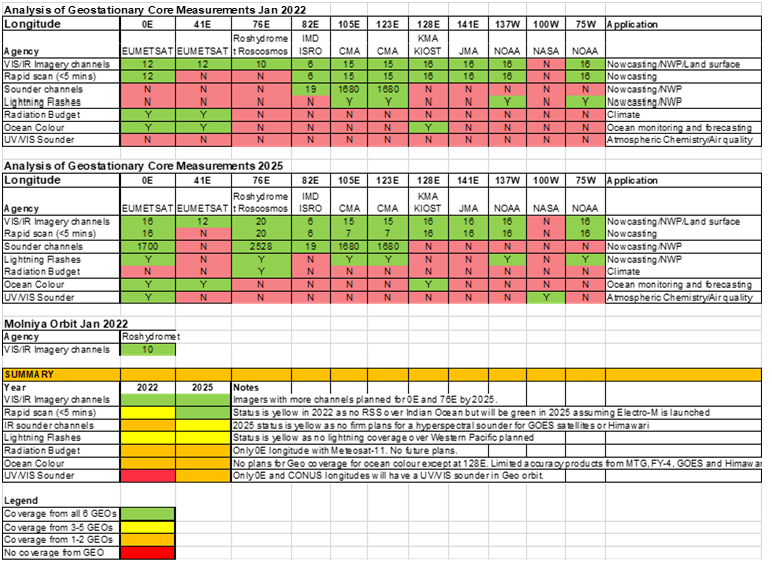 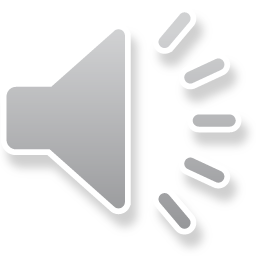 OSCAR/Space workshop
OSCAR/Space Workshop organized 7th to 8th Feb 2023

 Objectives:
Inform users about the recent technical implementation
Inform users about the database content and update process
Collect user feedback from the user group (NWP, sat. opertors, space weather, metadata, climate applications)

 GSICS was represented: using OSCAR/Space identifying reference channels/instruments
JSON API to better support GSICS activities
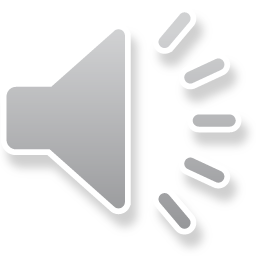 7
WMO Information Day for Commercial Satellite Data Providers
Information day organized 17th Jan 2023

More than 100 attendees from space agencies and private sector

Objectives
Encage with private sector
Introduce WMO, Space Programme and the association of Hydro-Meteorological Equipment Industry (HMEI)
WMO Data Policy
Company presentations

Improving communication with private sector and their representation in WMO Expert Teams
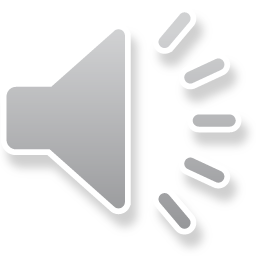 8
WMO GSICS websitehttps://gsics.wmo.int/en
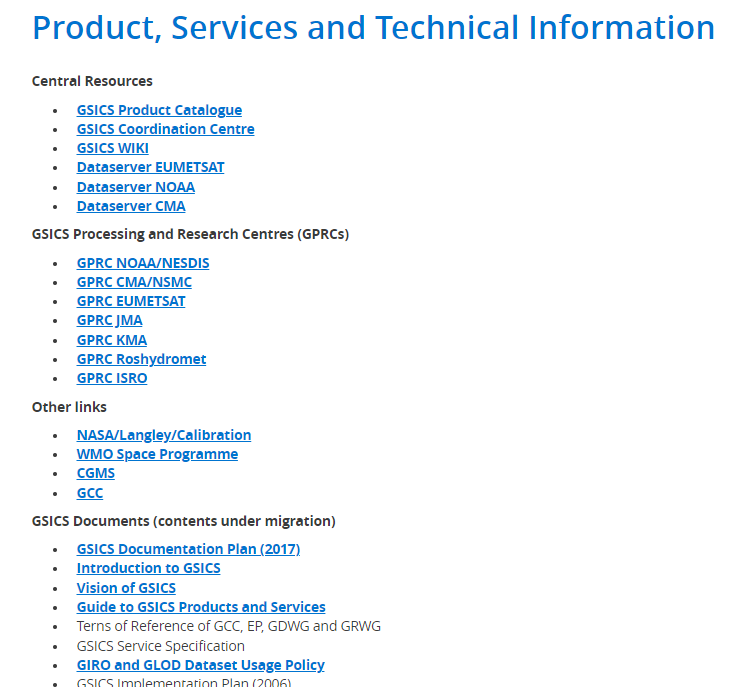 WMO GSICS website includes
GSICS structure
Documents
Focal points 
 
Please check that your agency focal points are up-to-date!
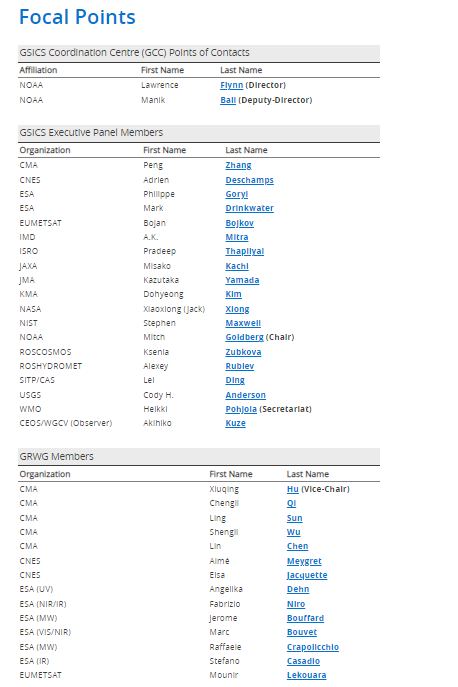 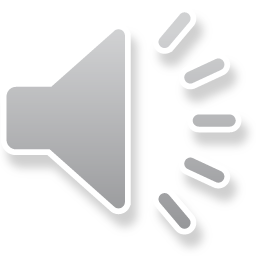 WMO high level initiatives linked to space-based observations
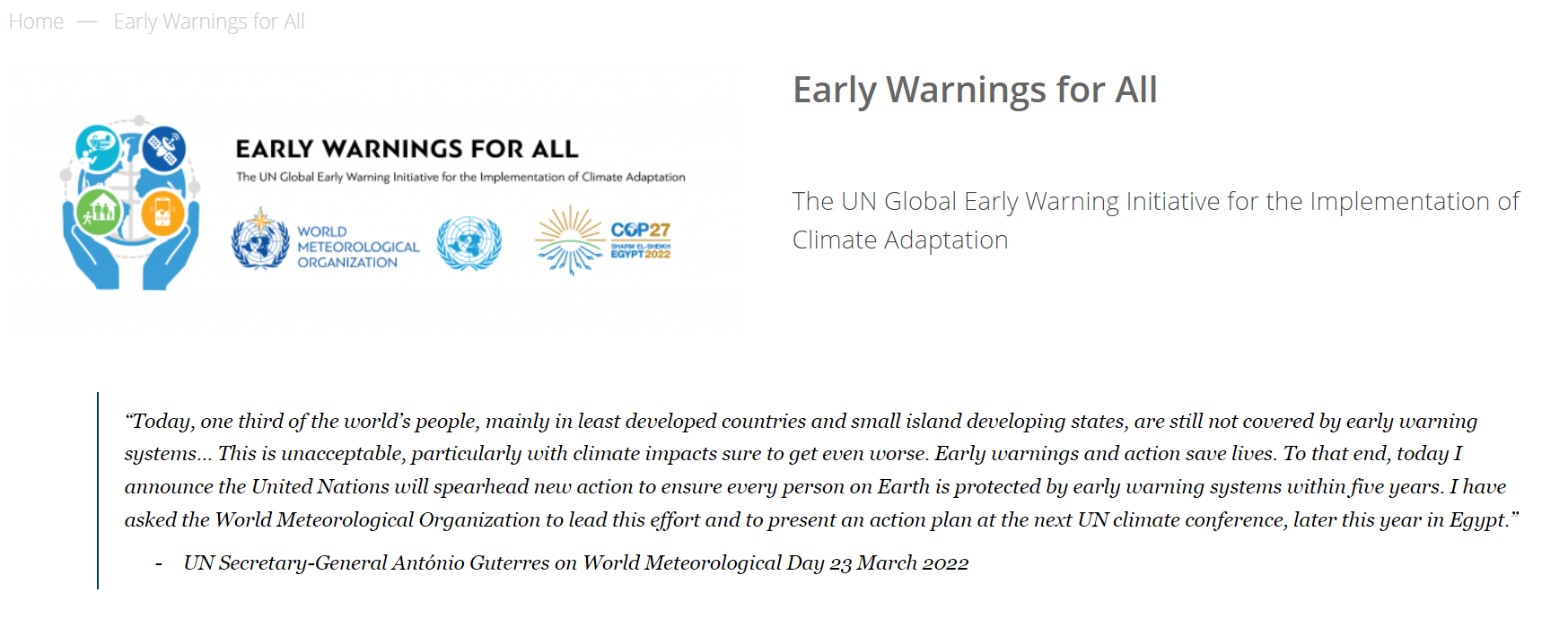 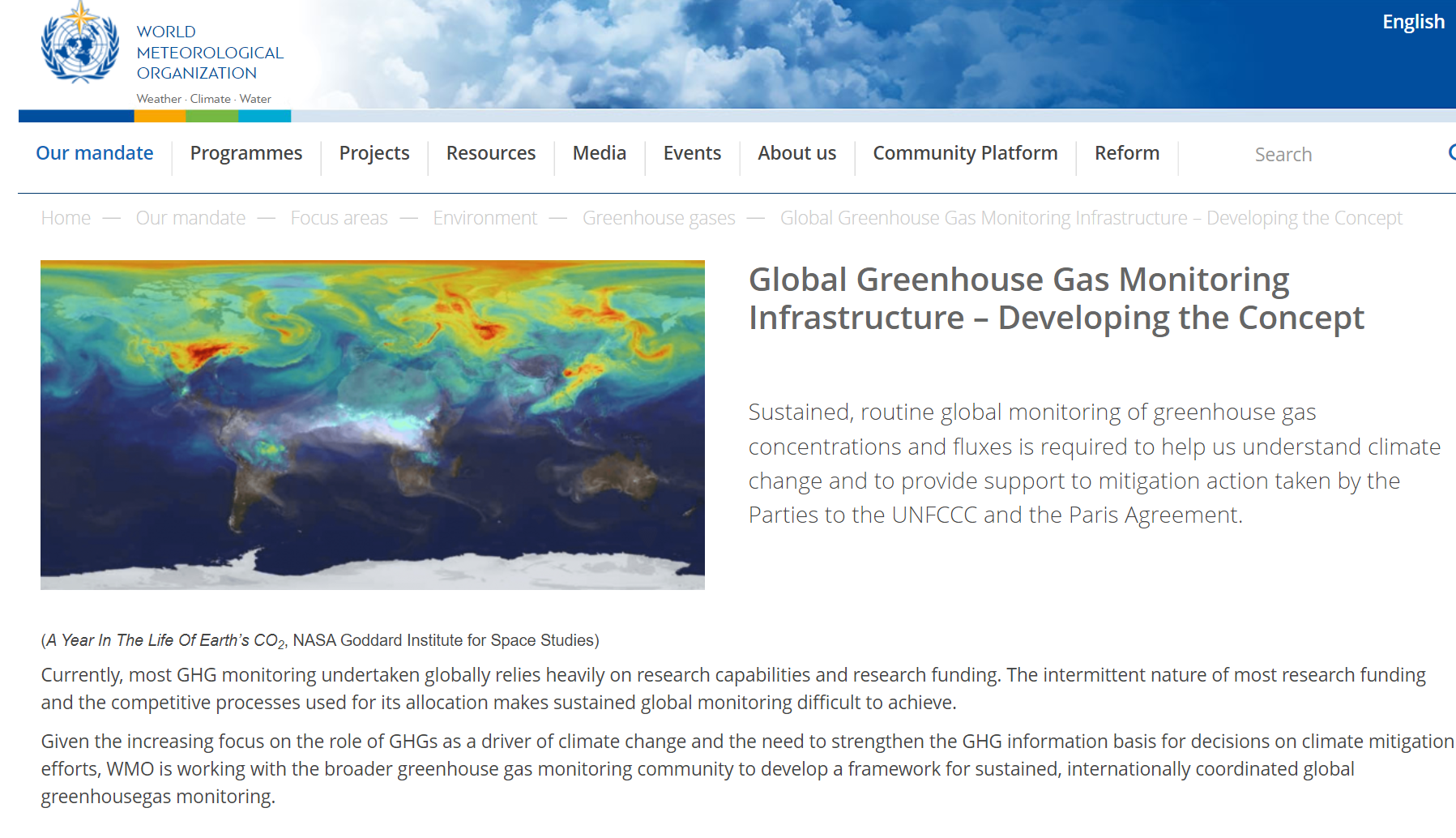 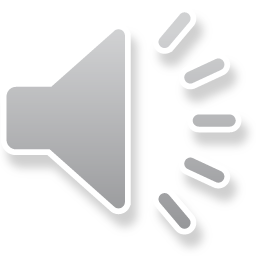 10